Elanco Commercial IT | Technical Analyst – UK Affiliate
An exciting opportunity to join Elanco’s Global Commercial IT team in the UK. In this role you will act as the “face of IT” to our business partners across the UK and Ireland. Whether that be to support our sales teams, finance, marketing or rolling out new exciting technologies and matching them to business needs, you will have a vast exposure to all aspects of IT as a true technical problem solver. 

The UK is one of Elanco’s largest markets with a growing IT presence locally, but with only a few dedicated to the UK/IE market this role has great potential to allow someone to really leave their mark with real business impact to show for it. 
Whether that be working on our great MyElanco web portal, delivering training for new technologies, innovating on business processes through tech or being a representative of IT in Marketing planning there is plenty for a proactive, open-minded, relationship building technologist to get their teeth into.
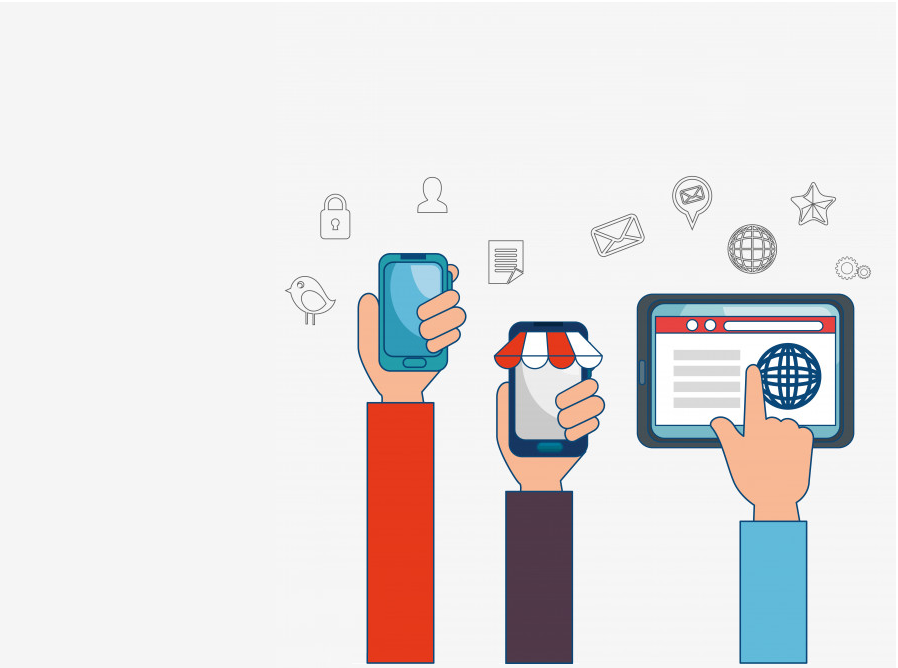 The Team
The Technical Analyst – UK Affiliate role is uniquely positioned to gain a broad insight into the technologies we use, apply them to solve real business problems and to work closely with all members of not only the UK/IE market but the wider IT community as well.
With Elanco’s IPO and recent efforts to stand up our innovative IT footprint we have had great success to date but the job is not yet done. We need a talented individual to join us to continue this progress and ensure that what we build will deliver real value to our frontline business teams. You will be need to have a broad curiosity for technology, have a passion for building relationships, and a creative approach to problem solving to proactively act as the “face of IT” being the catalyst between our business and technical functions.
The Role
Deliver training, materials and advice to all members of the UK/IE community to help them adopt new technologies they may not be familiar with, enabling them to be more effective wherever they may be
Be the day-to-day ”Face of IT” meeting business partners to understand their needs and propose quick technology solutions available to us, such as the implementation of a digital training school to further educate our sales teams
Act as a Scrum Master for several Agile marketing projects, working with internal and external partners to deliver key value through web development, marketing automation and other digital technologies
Responsible for the design, creation and ongoing iteration of a new Incentive Planning tool to optimise the process of enabling sales teams to approve deals, thus saving the company precious time, money and resources
Example Projects